Cogan Grass (Imperata cylindrica)
Potential threat for NATL: □ Major   □ Moderate   □ Minor   □ Uncertain Current status in NATL: □ Eradicated  □ Controlled  □ Diminished  □ Threatening
Current management: □ Routine monitoring   □ Controlled when found  by: 
    □ Manual removal  □ Herbicide applied to:      foliage       stem or stump       soil
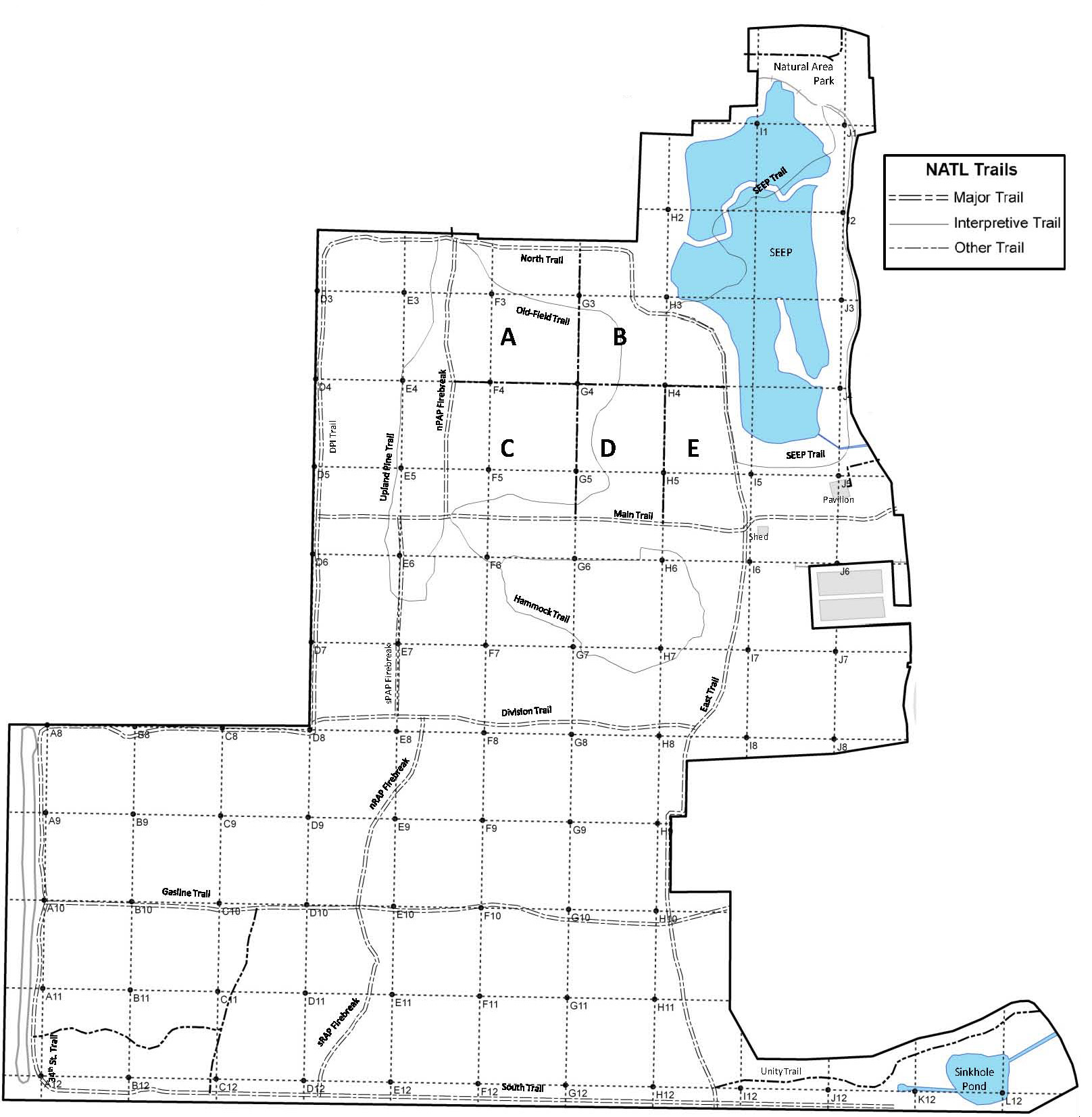 Legend        Legacy site            Active site              Active site            Maximum area of                                                                                                                                                                                                                     (2010-11)                  (2012)               general  infestation
NATL-west
NATL-east
□ No sites in NATL-east □ See larger map for details
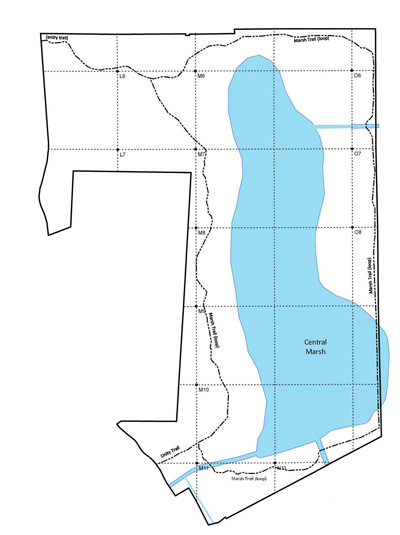